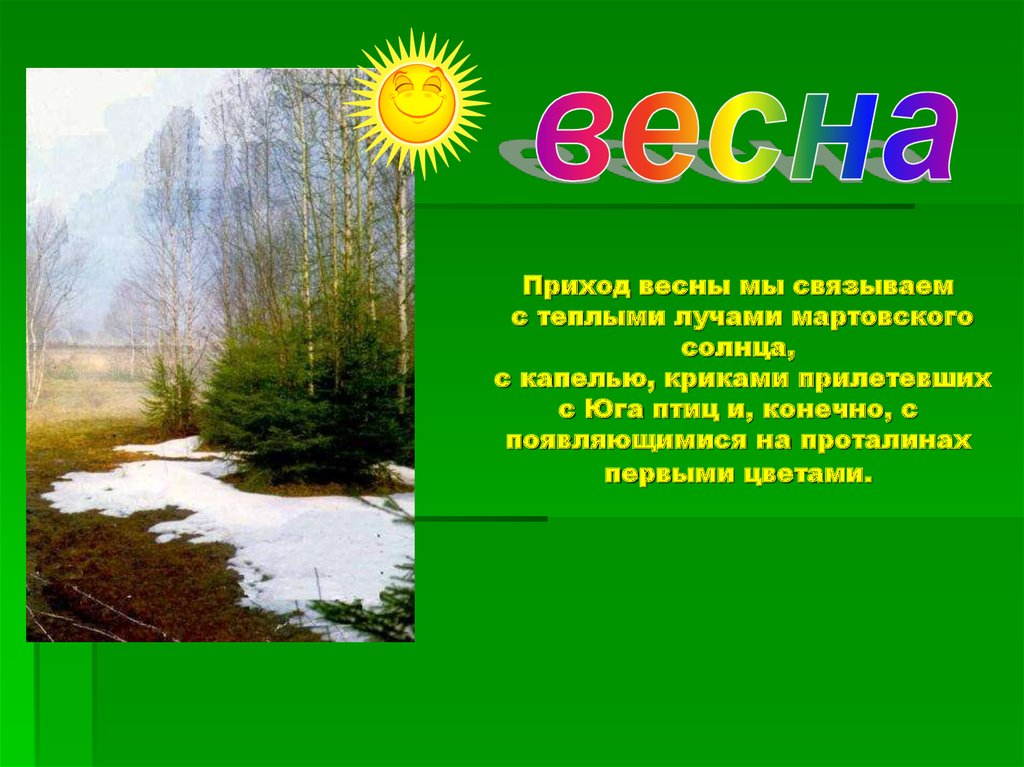 Презентация для детей подготовительной к школе группыВыполнила: Сюсина Н.М.воспитатель МАДОУ «Детский сад 80 » г. Саранск
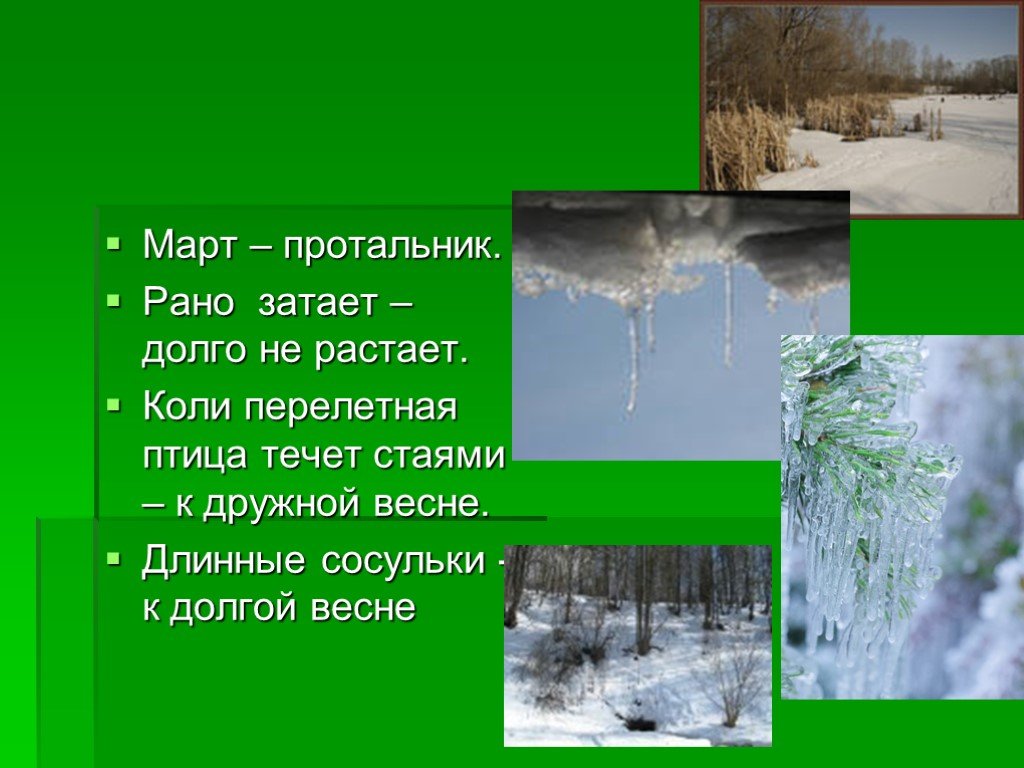 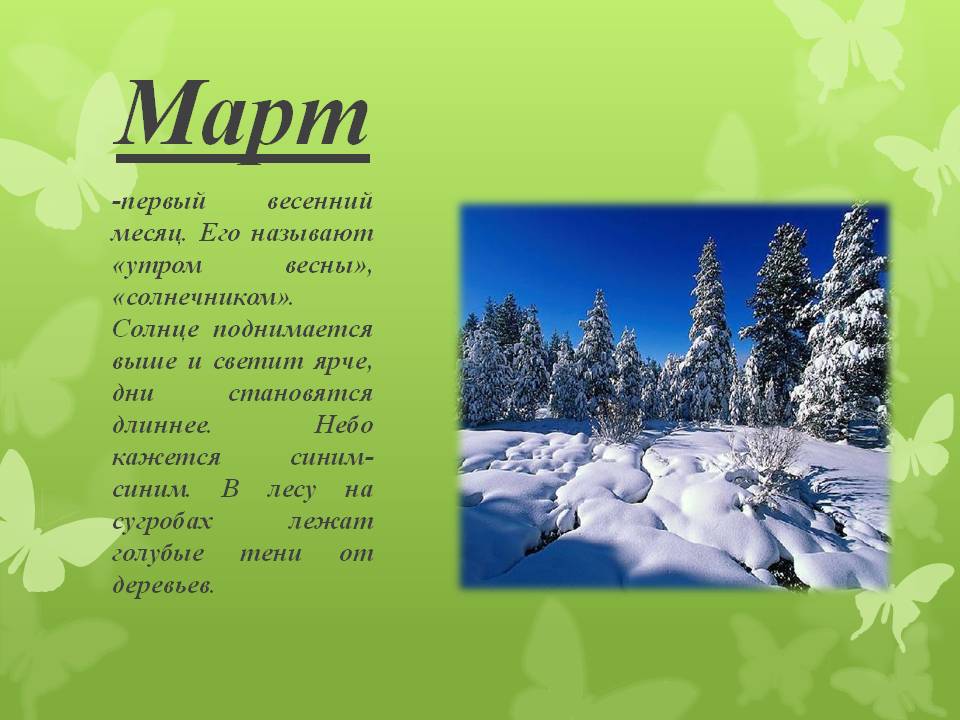 Март- первый месяц весны
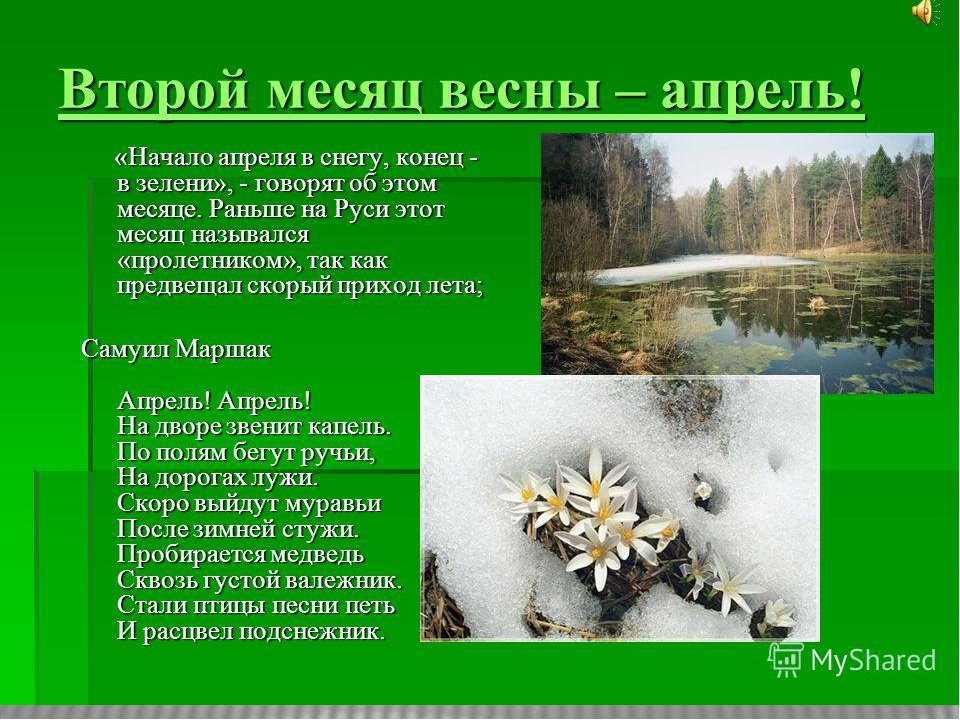 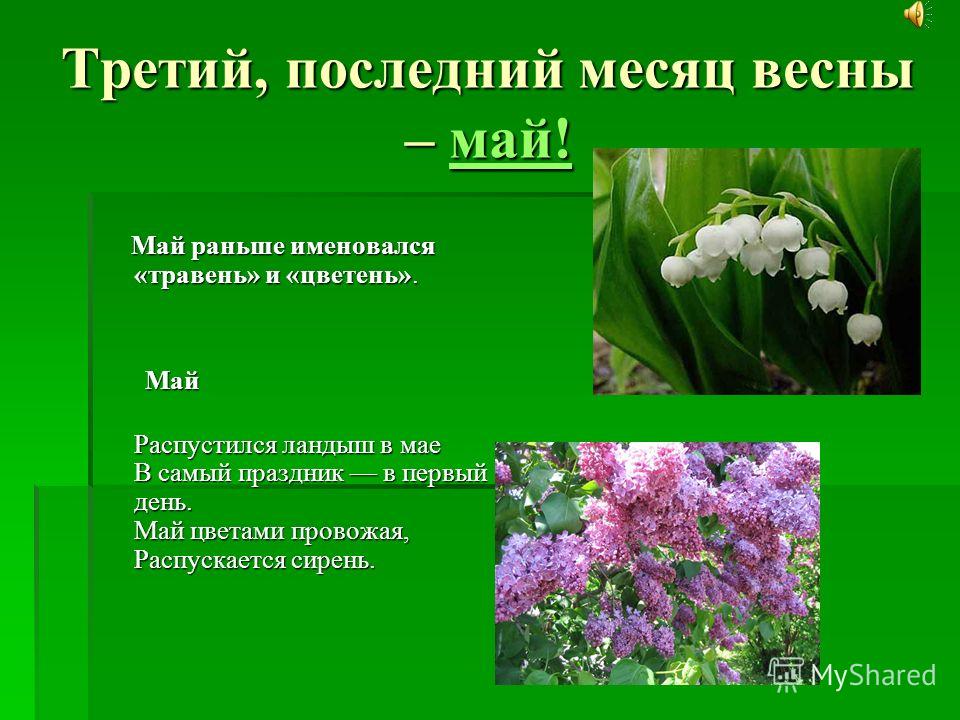